Physics Potential ofthe LENA Detector
Epiphany Conference
Cracow
January 8, 2010

Michael WurmTechnische Universität München
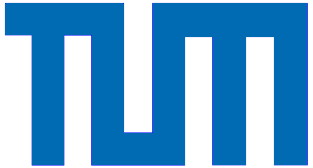 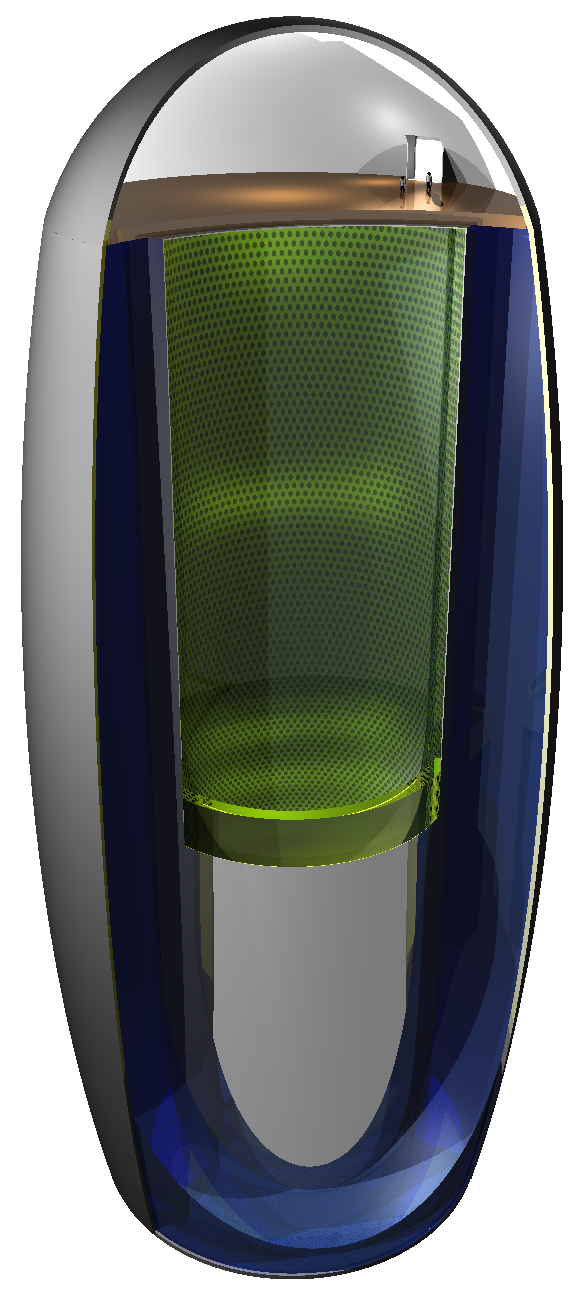 LENA
Low-Energy Neutrino Astronomy
Large-volume (50kt) liquid-scintillator detector
Outline
 Detector Layout
 Low Energy Physics
 Potential for High Energies
 Current R&D Activities
Michael Wurm, TUM						    Physics with LENA								1/24
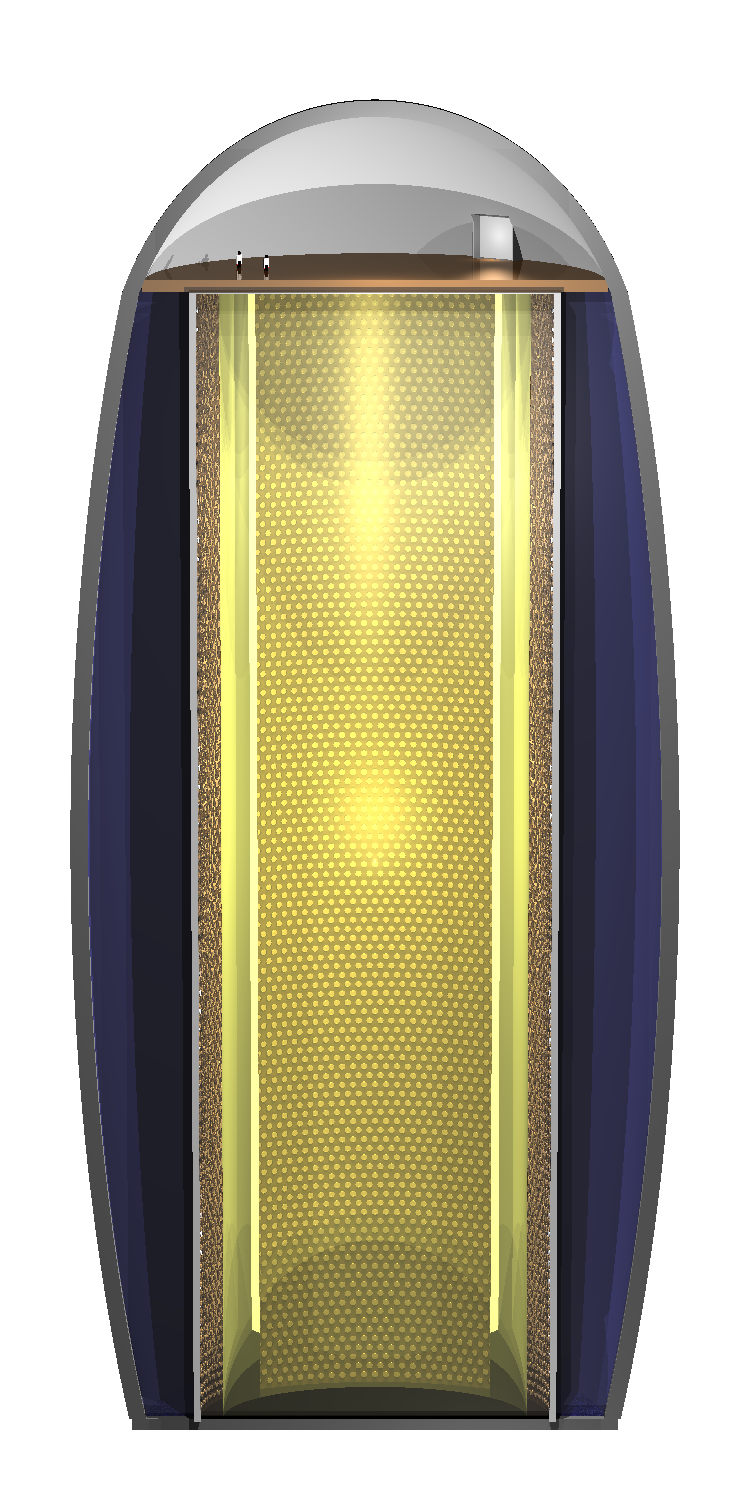 DetectorLayout
Liquid Scintillatorca. 50kt PXE/LAB
Inner Nylon Vesselradius: 13mBuffer Regioninactive, Dr = 2mSteel Tank, 13500 PMsr = 15m, h = 100m,optical coverage: 30%Water Cherenkov Veto1500 PMTs, Dr > 2mfast neutron shieldEgg-Shaped Cavernabout 105 m3
Overburden: 4000 mwe
in total 70 ktons of   organic solvent,   LAB favoured
 design based on   experience with   Borexino
 tank diameter    governed by   liquid transparency
 optimization of   PM configuration   is on-going
Michael Wurm, TUM						    Physics with LENA								2/24
[Speaker Notes: 500 pe is 1 MeV]
Low Energy Physics
Physics Objectives
 Neutrinos from galactic Supernovae
 Diffuse Supernova neutrinos
 Solar neutrinos
 Geoneutrinos
 Indirect dark matter search
 Reactor neutrinos
Detector Performance
 Good energy resolution
 Low detection threshold
 Excellent background discrimination
 Low background by purification
 No directional resolution
Michael Wurm, TUM						    Physics with LENA								3/24
Galactic SN Neutrinos in LENA
ne	from neutronisation burstnn	pairs of all flavors	from protoneutronstar cooling
For “standard“ SN (10kpc, 8M):	ca. 13k events in 50kt target
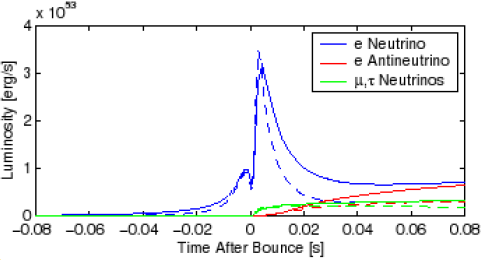 _
_
Michael Wurm, TUM						    Physics with LENA								4/24
Scientific Gain of SN Observation
Neutrino physics
 Survival probability of ne in   neutronisation burst   Pee ≈ 0 → normal mass hierarchy
 Resonant flavor conversions in    the SN envelope: hierarchy, q13
 Earth matter effect:   n mass hierarchy, q13
 Observation of collective   neutrino oscillations
 more exotic effects ...
Astrophysics
 Observe neutronisation burst
 Cooling of the neutron star   flavor-dependent spectra   and luminosity, time-dev.
 Propagation of the shock wave   by envelope matter effects
 SNEWS
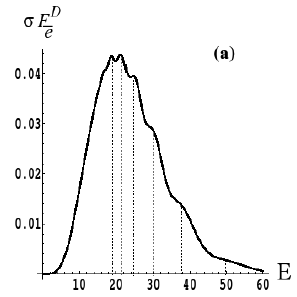 Michael Wurm, TUM						    Physics with LENA								5/24
Diffuse SN Neutrinos in LENA
Regular galactic Supernova rate:	1-3 per centuryAlternative access:
 isotropic n background generated    by SN on cosmic scales
 redshifted by cosmic expansion
 flux: 100/cm2s of all flavours
 rate too low for detection in      current neutrino experiments In LENA: 4-30 ne per year (50kta)
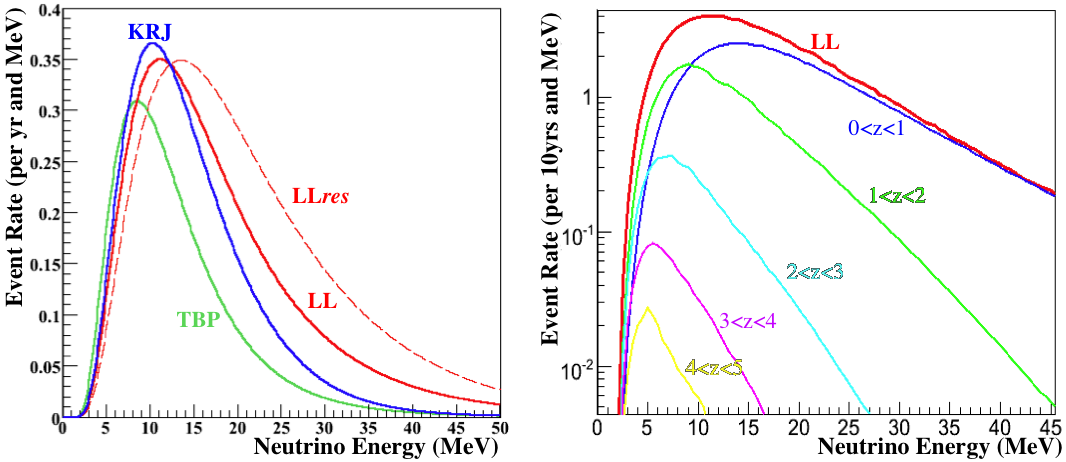 _
Michael Wurm, TUM						    Physics with LENA								6/24
Background in Liquid Scintillators
Detection via Inverse Beta Decay
	ne+p  n+e+
   allows discrimination of most   single-event background limiting   the detection in SK
Remaining Background Sources
 reactor and atmospheric ne‘s
 cosmogenic bn-emitters: 9Li
 fast neutrons
 solar ne‘s
 neutrons from atm. n‘s (NC on 12C)
Expected rate:    2-20 ev/50kta(in energy window from 10-25MeV)
_
_
_
Scientific Gain
 first detection of DSN 
 information on SNn spectrum
Michael Wurm, TUM						    Physics with LENA								7/24
Solar Neutrinos in LENA
Detection Channel
elastic ne scattering, E > 0.2MeV
Background Requirements
 U/Th concentration of 10-18 g/g   (achieved in Borexino)
 shielding of >3500 mwe   for CNO/pep-n measurement
Scientific Motivation
 determination of solar parameters    (e.g. metallicity, contribution of CNO)
 search for temporal modulations in   7Be-n (on per mill level)
 probe the MSW effect in the vacuum   transition region → new osc. physics
 search for ne → ne conversion
[Borexino, arXiv:0805.3843]
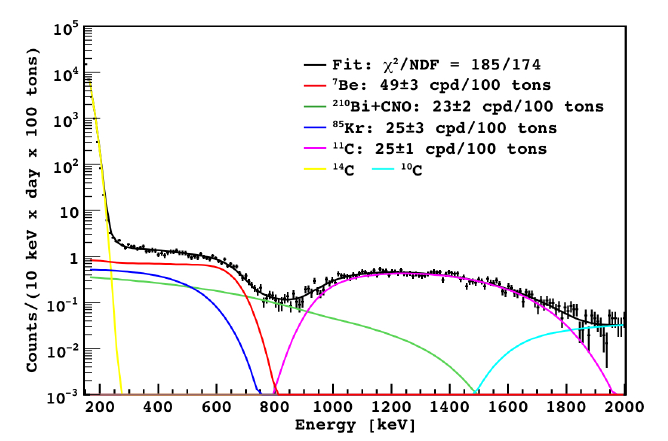 7Be-n
11C
210Bi
85Kr
CNO/pep-n
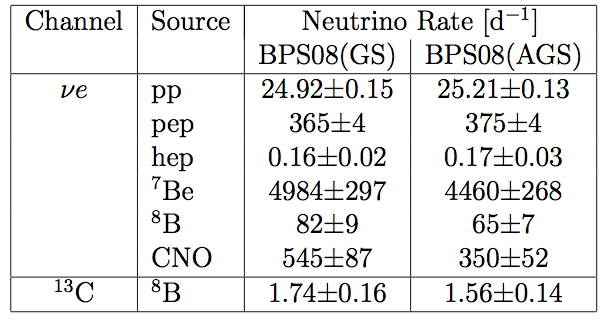 (18kt)
_
Geoneutrinos
IBD threshold of 1.8 MeVne by U/Th decay chainsAt Pyhäsalmiexpected rate	2x103  / 50 ktareactor-n bg	700
Scientific Gain
 determine Urey-ratio (U/Th)
 measure contribution of U/Th   decays to Earth‘s total heat flow
 with several detectors at   different sites: disentangle    oceanic/continental crust
 hypothetical georeactor
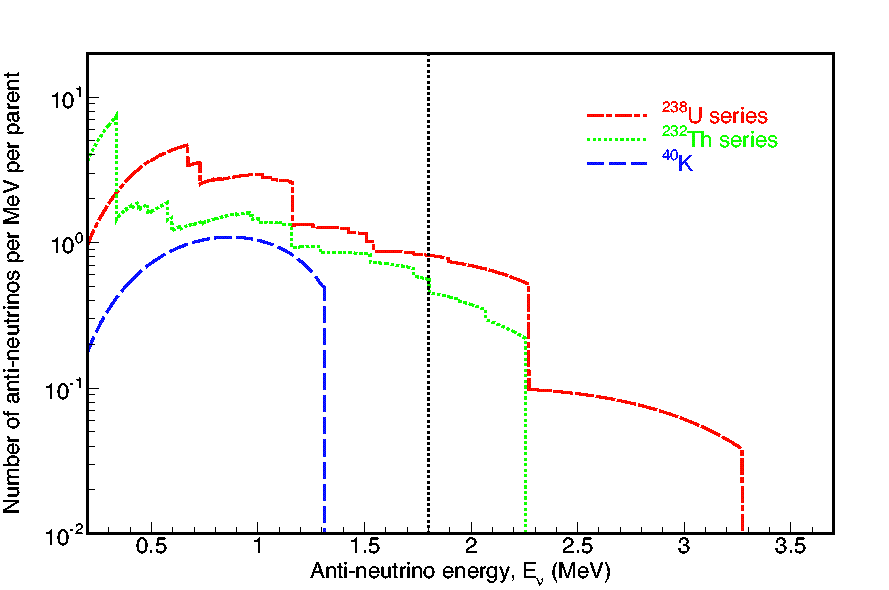 _
Influence of Detector Location
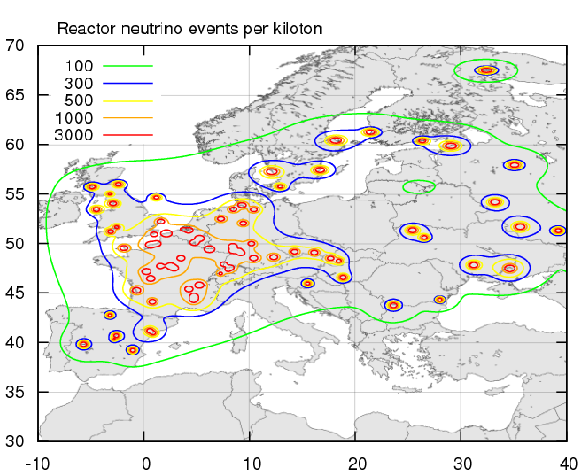 K. Loo
Michael Wurm, TUM						    Physics with LENA								10/24
Potential at Higher Energies
Physics Objectives
 Proton decay
 Long-baseline neutrino beams
 Atmospheric neutrinos
Detector Properties 
 depends on tracking and particle   identification capabilities
 all particles are visible
 some experience from cosmic   muons in Borexino/KamLAND
Michael Wurm, TUM						    Physics with LENA								11/24
_
Proton Decay into K+n
_
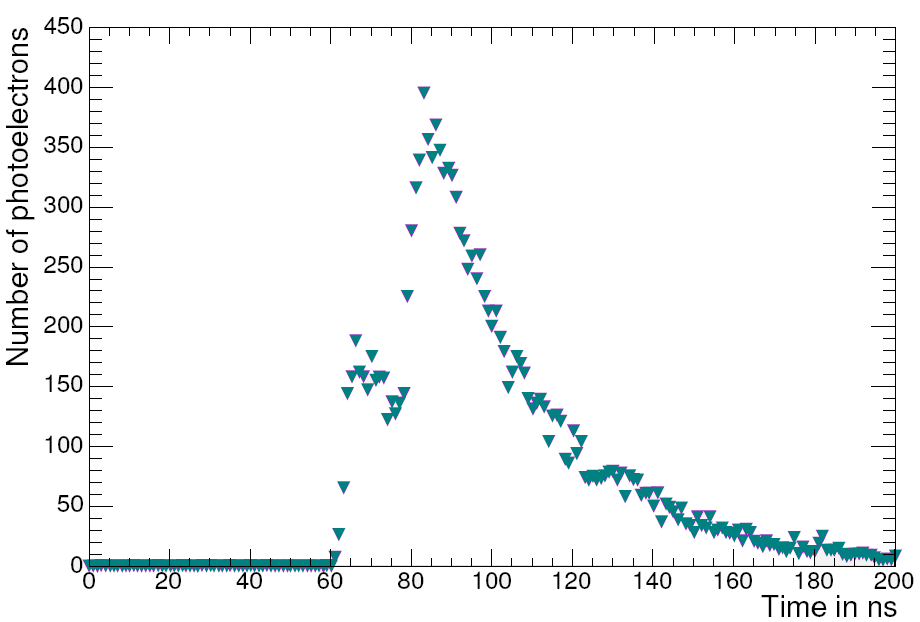 Signature	p → K+ n          		 m+nm / p0p+
coincidence:	tK = 13 nsenergy:		250-450 MeVmodified by Fermi motion for 12C
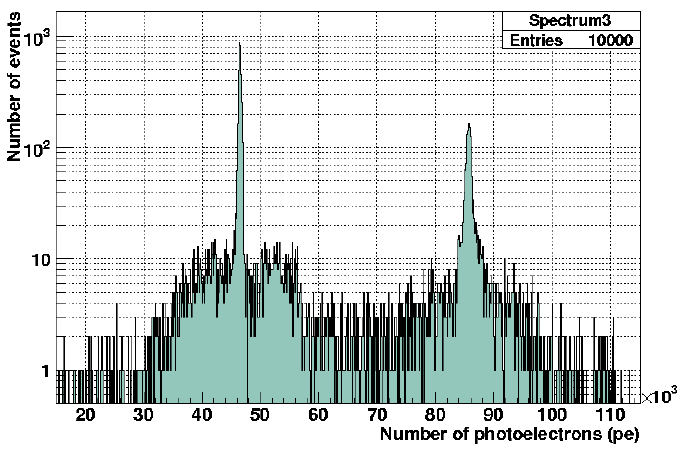 Michael Wurm, TUM						    Physics with LENA								12/24
_
Proton Decay into K+n
_
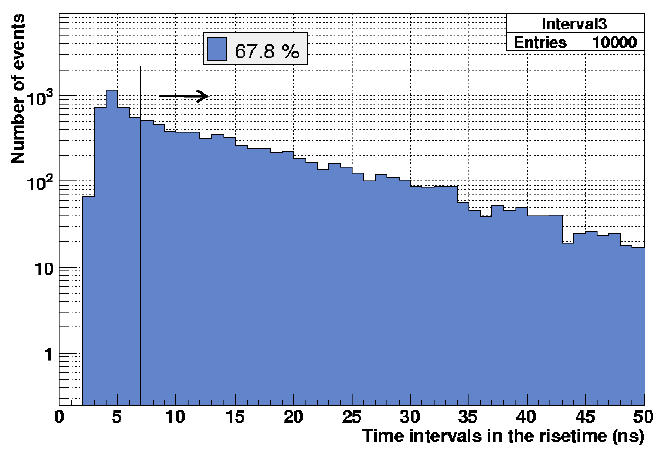 Signature	p → K+ n          		 m+nm / p0p+
coincidence:	tK = 13 nsenergy:		250-450 MeVmodified by Fermi motion for 12CBackgroundatmospheric n‘s rejectedby rise time cut:		efficiency .67hadronic channel:	<1 per 1Mta(Kaon production)	@ 4kmweCurrent SK limit:	2.3x1033 a
Limit for LENA if no event isobserved in 10a (0.5Mta):
	tp > 4x1034 a (90%C.L.)
Proton decays
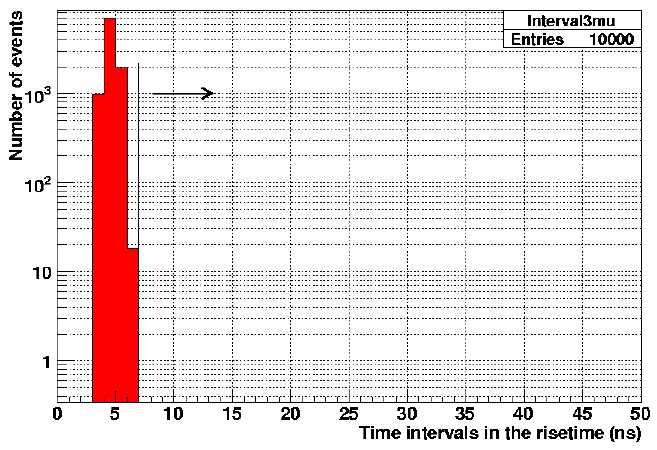 Atmosphericneutrinos
Michael Wurm, TUM						    Physics with LENA								13/24
Tracking of Single Particles
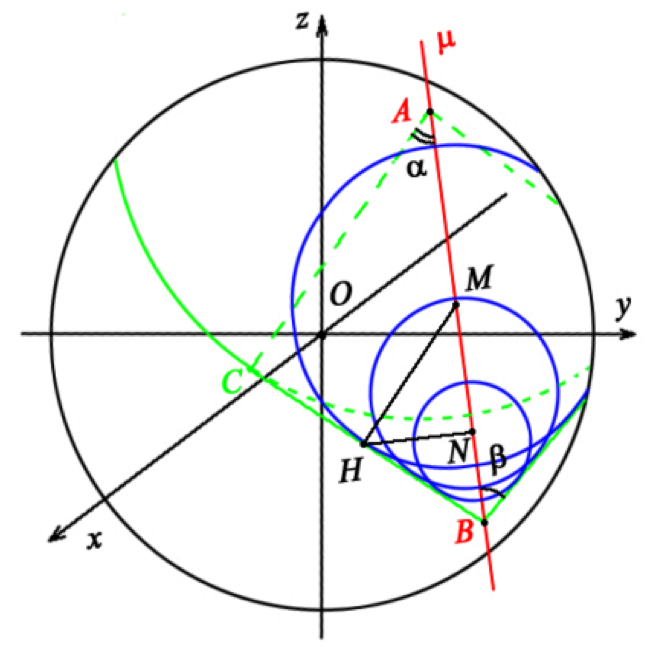 HE particles create along their track a lightfront very similar to a Cherenkov cone.

Single track reconstruction based on:
 Arrival times of 1st photons at PMTs
 Number of photons per PMT

Sensitive to particle types due tothe ratio of track length to visible energy.

Angular resolution of a few degrees,in principal very accurate energy resolution.

Considerable effort is also made in connectionwith the scintillator LBNE option for DUSEL  -- J. Learned, N. Tolich ...
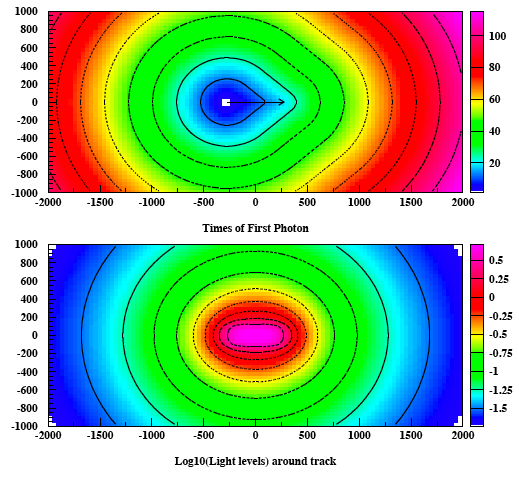 Resolution of HE Neutrino Events
CC events from HE n‘s usually involve:
 Quasi-elastic scattering		E < 1 GeV
 Single-pion production		E = 1-2 GeV
 Deep inelastic scattering		E > 5 GeV
 Resulting light front/PMT signals are    superposition of single-particle tracks.
Multi-Particle Approach:(Juha Peltoniemi, arXiv:0909.4974)
 Fit MC events with   combinations of   test particle tracks.
 Single-event   tracking as input.
 Use full pulse-shape   information of the   individual PMTs to   discern the particles.
 Decay particles and   capture processes (n‘s)   provide additional   information.
CC neutrino reaction cross-sections on Carbon, MiniBooNE, hep-ex/0408019
Monte Carlo Sample Event:ne Single-Pion Production
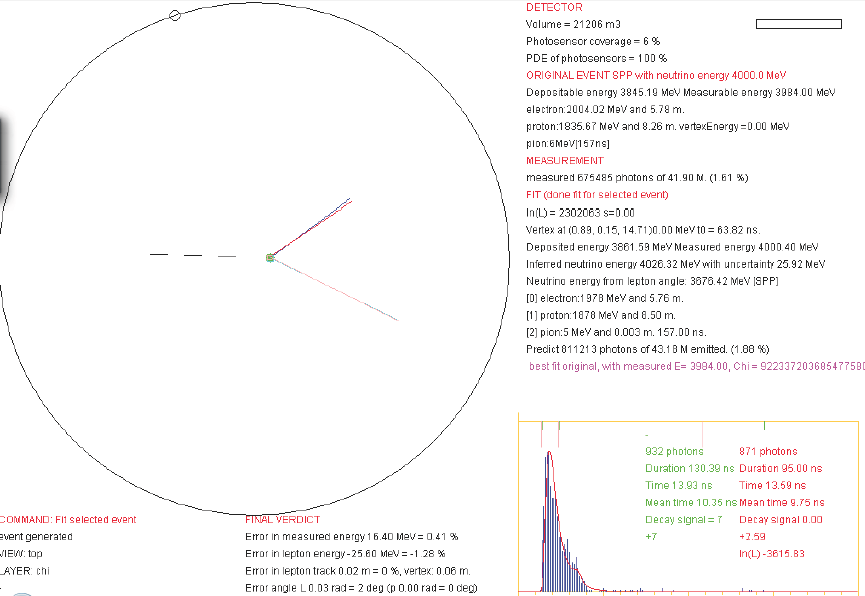 Neutrino energy:		     4 GeVError in measured energy:   0.4%Error in lepton energy:	    -1.3%Error in lepton track:	Length:			0%	Vertex:			0.06m	Angle:			2°
Error in measured energy:   3.3%Error in lepton energy:	      3.2%Error in lepton track:	Length:			3%	Vertex:			0.11m	Angle:			0.01rad
Tracking Performance
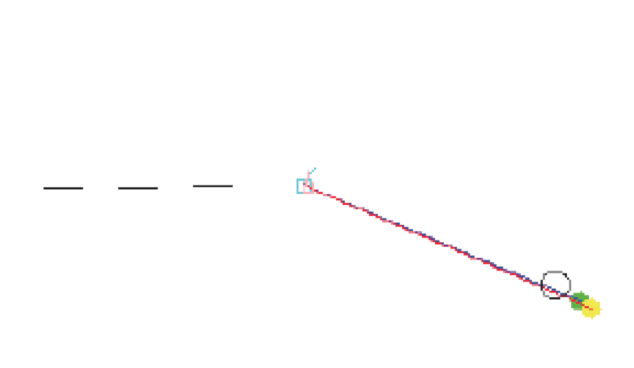 Single Tracks:
 Flavor recognition almost absolute
 Position resolution: few cms
 Angular resolution: few degrees
 Energy resolution: ca. 1%   for 2-5 GeV range, depends on   particle, read-out information

Multiparticle Events:
 3 tracks are found if separated
 more tracks very demanding
 muon tracks always discernible
 overall energy resolution: few %
 track reconstruction less accurate
2GeV nm quasielastic scattering
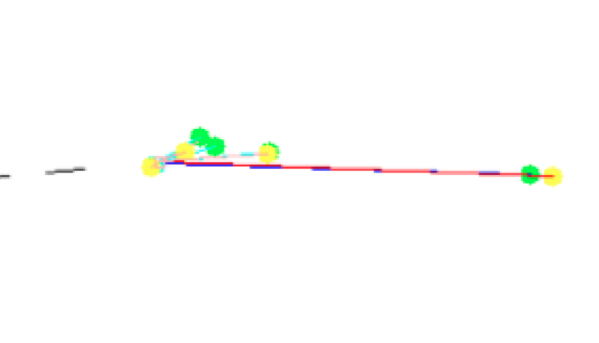 4GeV nm deep-inelastic scattering
Michael Wurm, TUM						    Physics with LENA								17/24
LENA as Long Baseline Detector
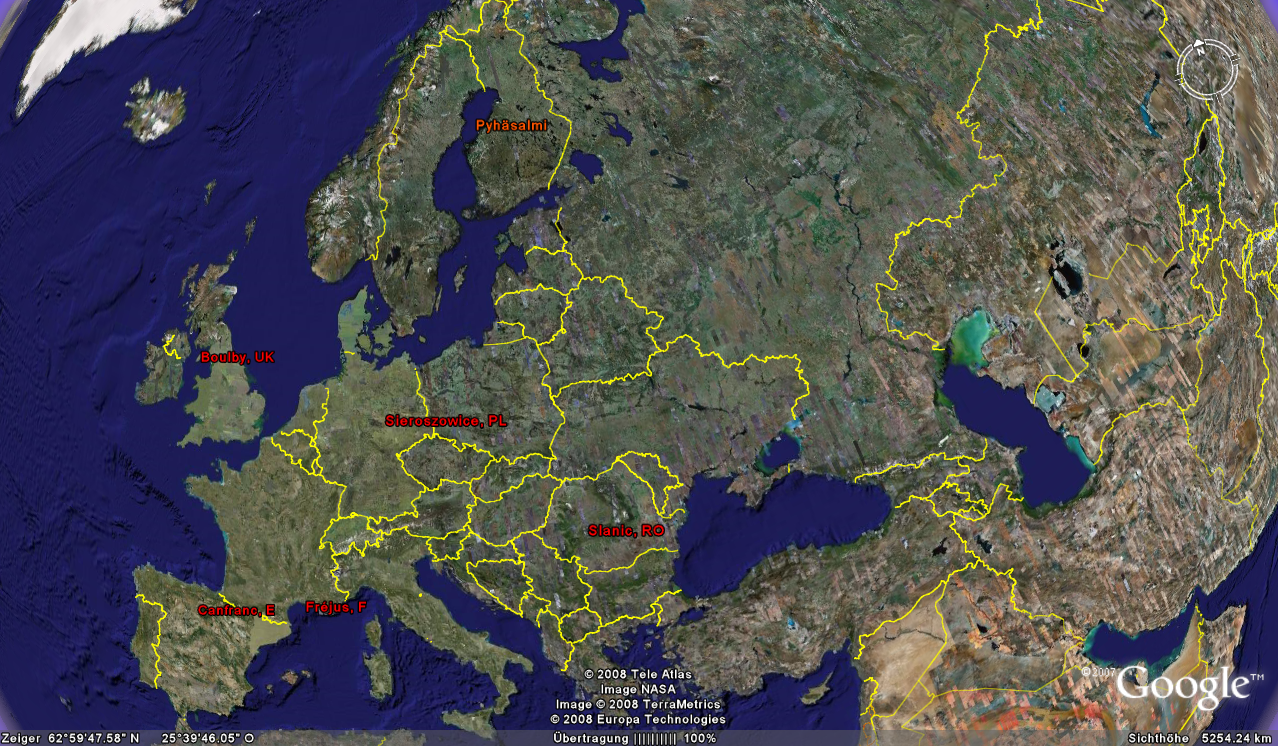 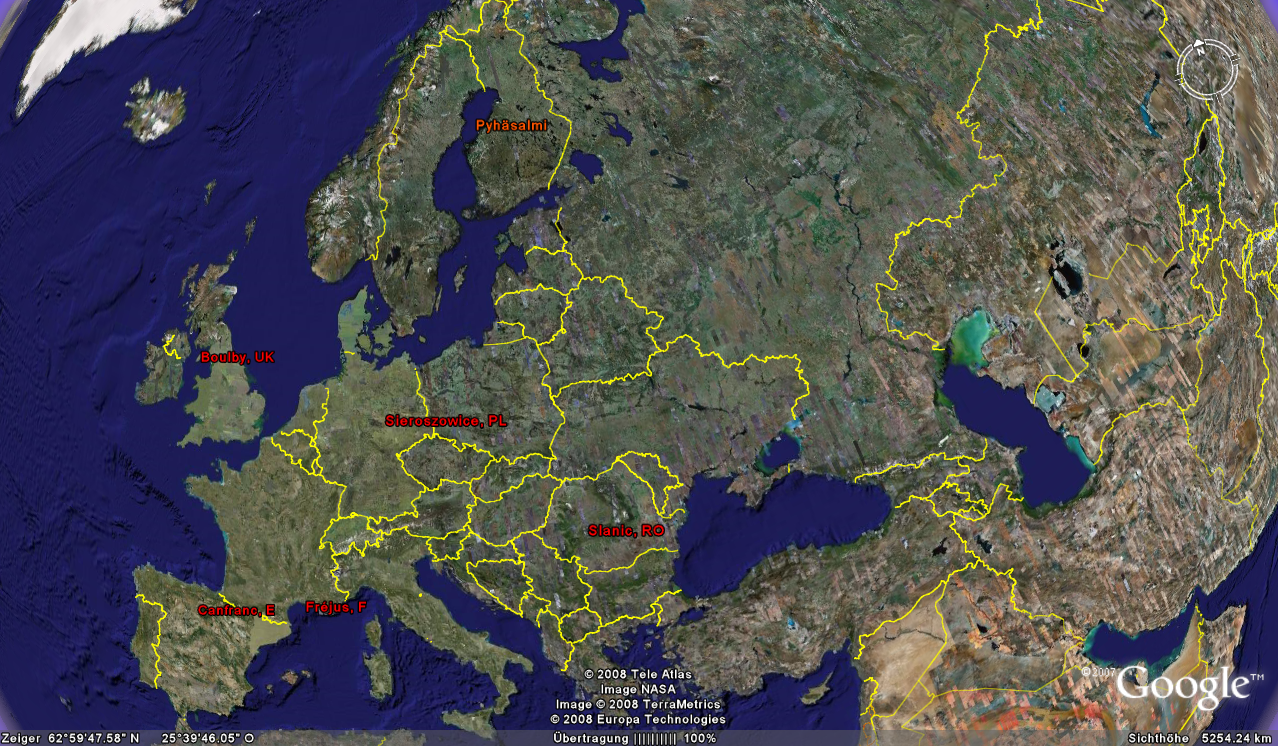 Baseline 
 CERN to Pyhäsalmi: 2288 km   (>103 km for mass hierarchy)
 1st oscillation maximum 4 GeV
 on-axis detector
Beam properties
 wide band: energy 1-6 GeV
 beam power: 3.3 x 1020 pot/yr
 5 yrs n + 5 yrs n
Preliminary GLoBES result
 3s sensitivity on q13, dCP, mass   hierarchy for sin2(2q13)>5x10-3
									[arXiv:0911.4876]
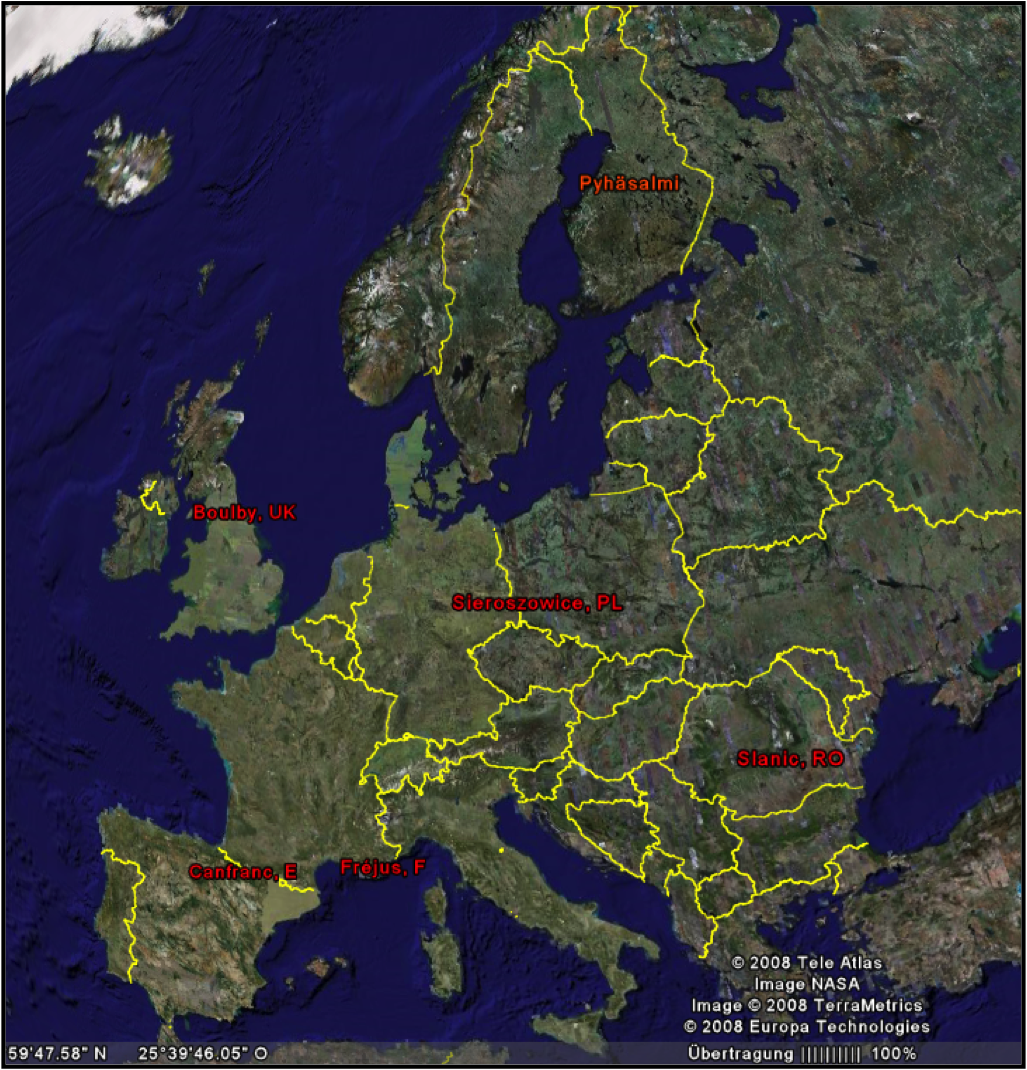 _
Michael Wurm, TUM						    Physics with LENA								18/24
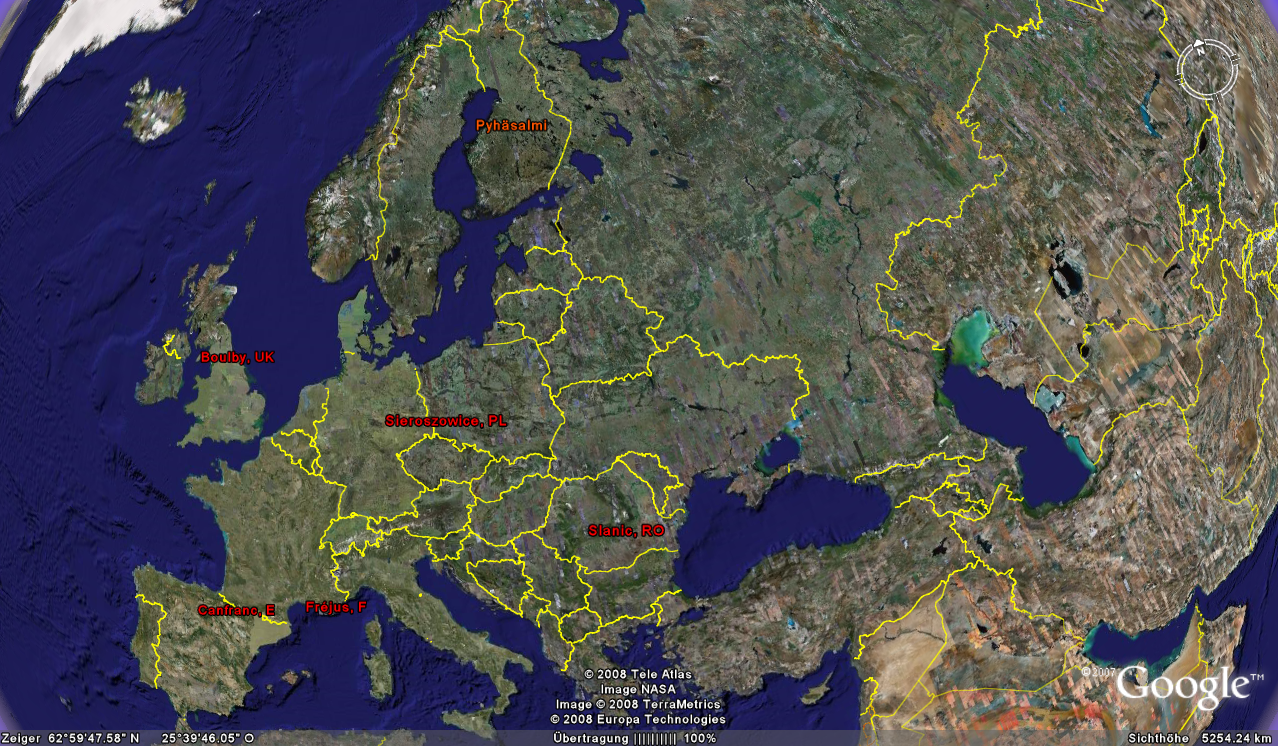 What remains to be done?
Verification of tracking performance in GEANT4 MC.   	(e.g. light scattering, PM density, neutron tracking)
 Evaluation of low-energy limit to directionality   	 proton decay into p0e+
 Potential of atmospheric neutrino studies	(from 50 MeV to 20 GeV)
 Minimum hardware requirements:   	- PM (number, dynamic range, time jitter)   	- read-out electronics (FADCs?)   	- ...
Michael Wurm, TUM						    Physics with LENA								19/24
Scintillator R&D
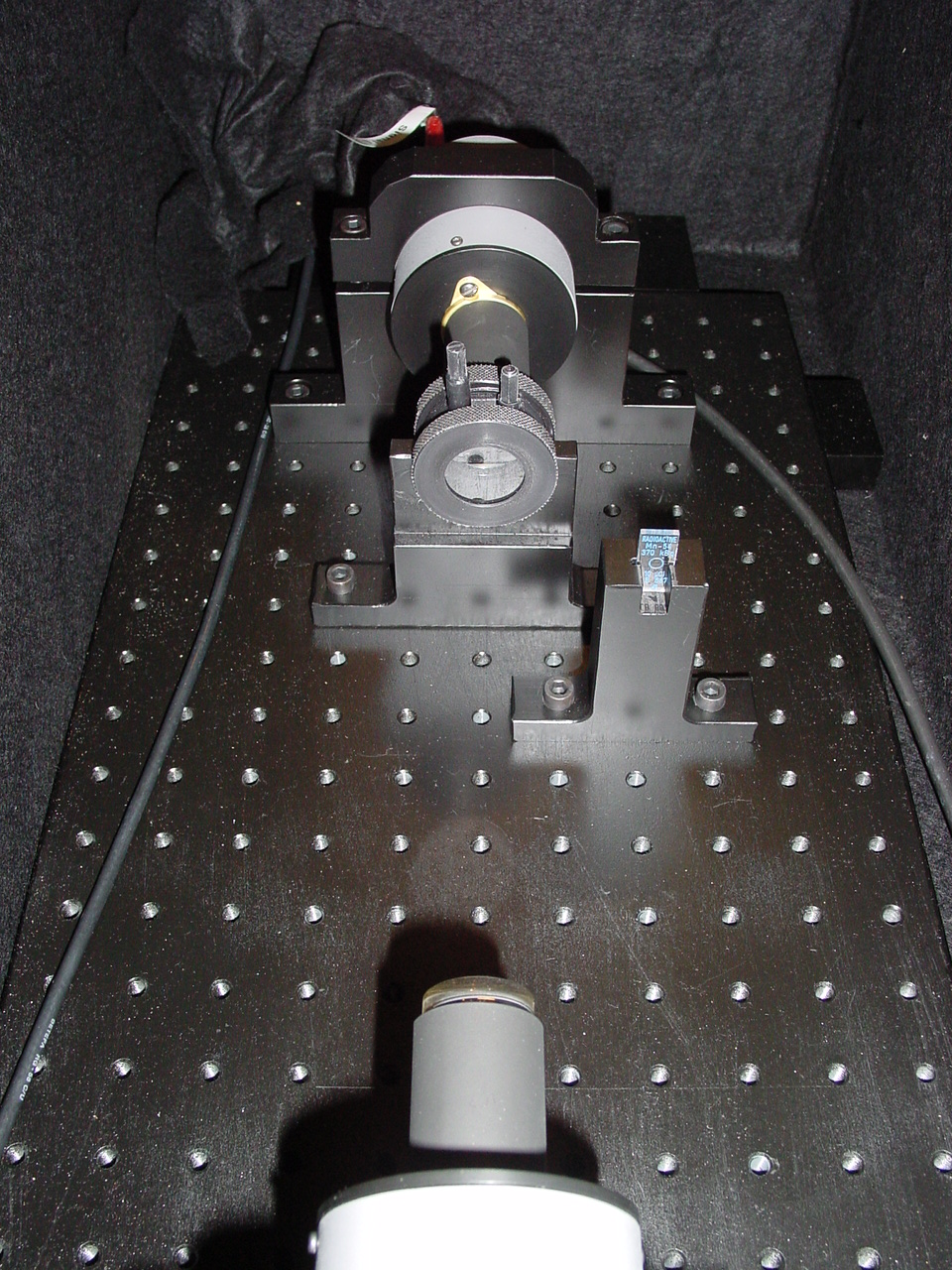 fluorescence time & spectra
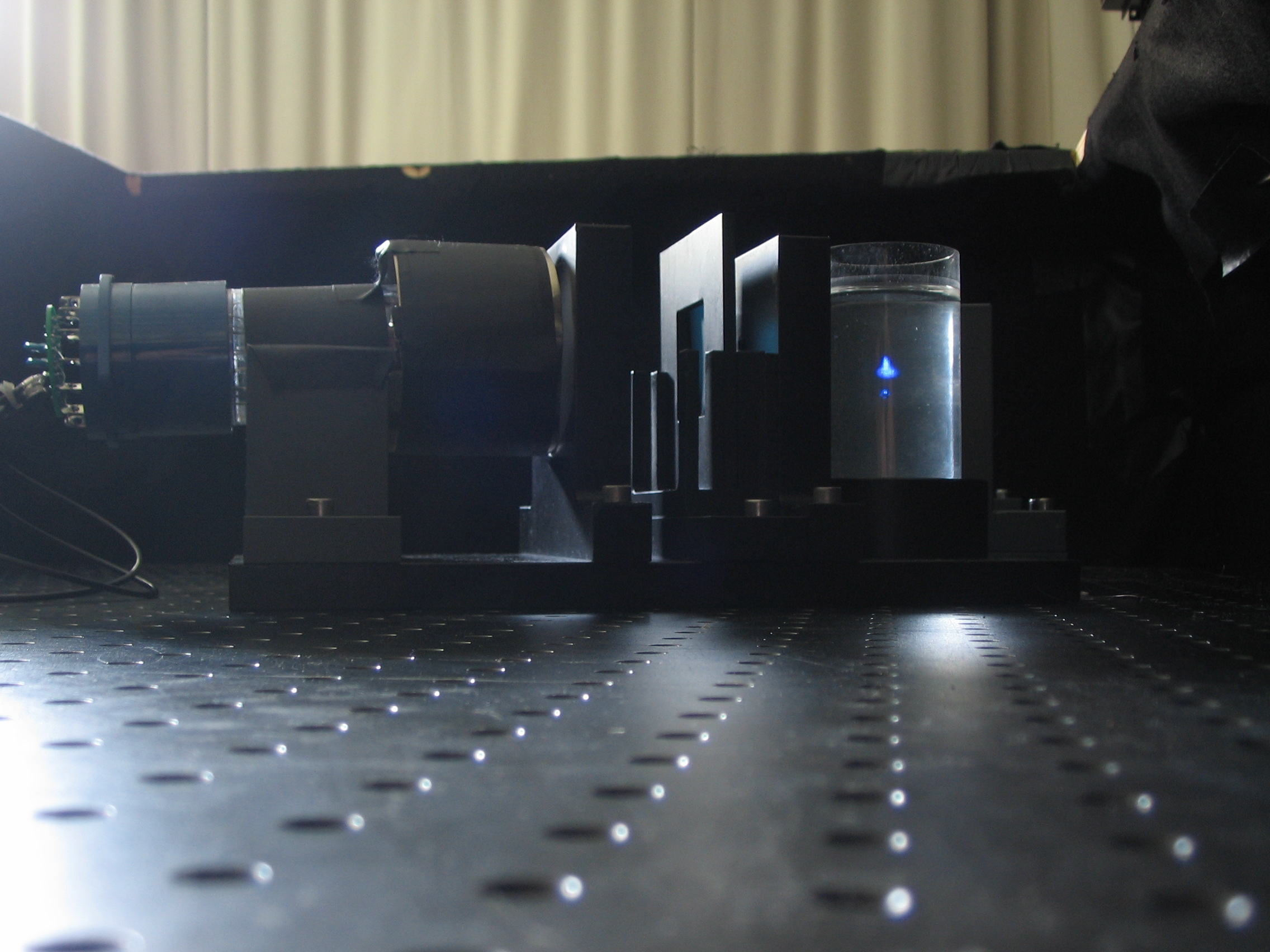 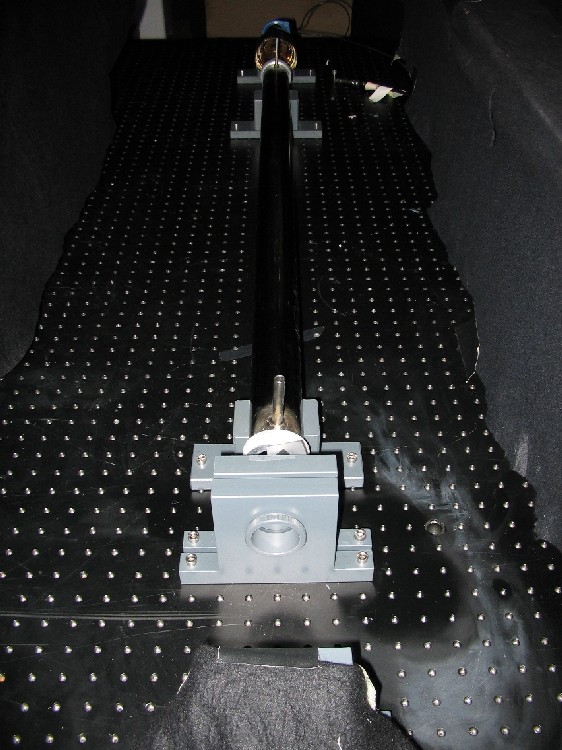 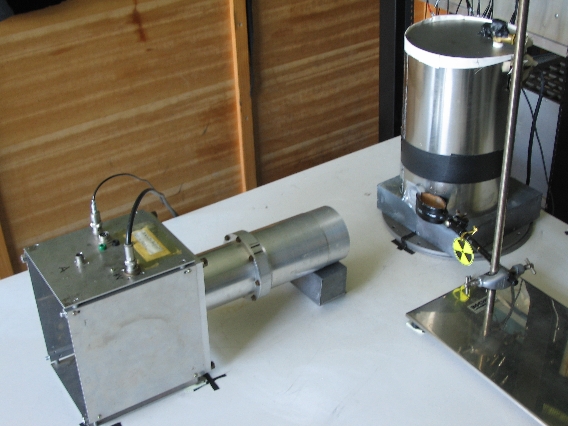 scattering length
attenuation length
light yield
Solvent Candidates
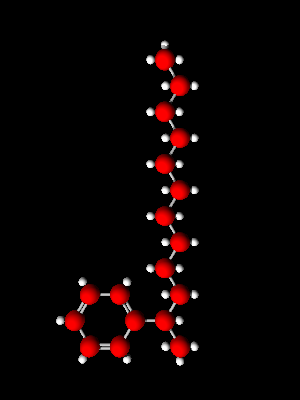 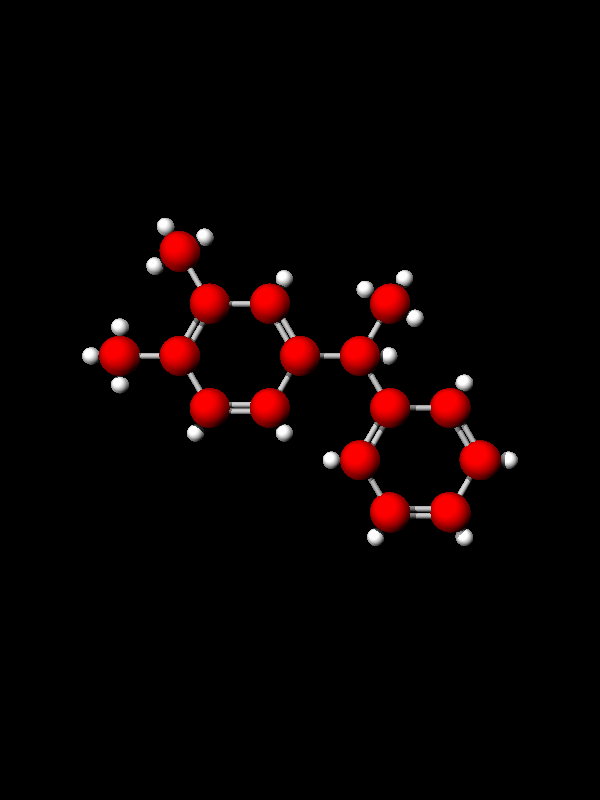 LAB, C16-19H26-32 	
density:  0.86 kg/l
light yield:  comparable
fluorescence decay:   5.2ns
attenuation length:  <20m
scattering length:       25m
PXE, C16H18 	
density: 0.99 kg/l
light yield:ca. 10.000 ph/MeV
fluorescence decay:   2.6ns
attenuation length:  ≤12m (purified)
scattering length:       23m

+80% Dodecane, C12H26
density:  0.80 kg/l
light yield:  ca. 85%
fluorescence decay slower
attenuation length: >12m
scattering length:     33m
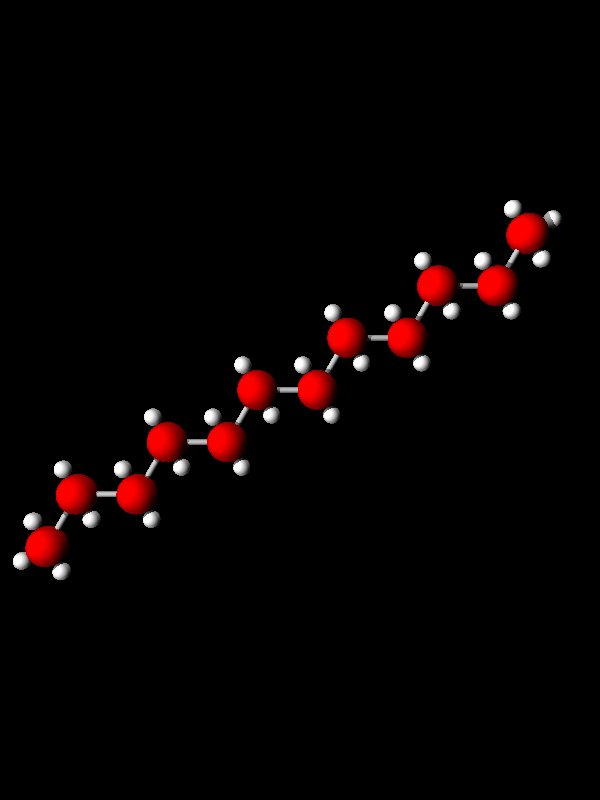 Detector diameter of 30m or more is well feasible!
Fluorescence times (3-5ns) and light yield (200-500pe/MeV) depend on the solvent.
LAB is currently favored.
Light sensors
Default Configuration
 13,500 PMs of 20‘‘ cathode diameter
 optical coverage: 30%
Smaller Photomultipliers
 machined PMs much cheaper
 depends on cost per DAQ channel 
Usage of Light Concentrators
 Borex cones double optical coverage
 Larger cones seem possible in LENA








Pressure resistance/encapsulationis needed for bottom PMTs (10 bar)
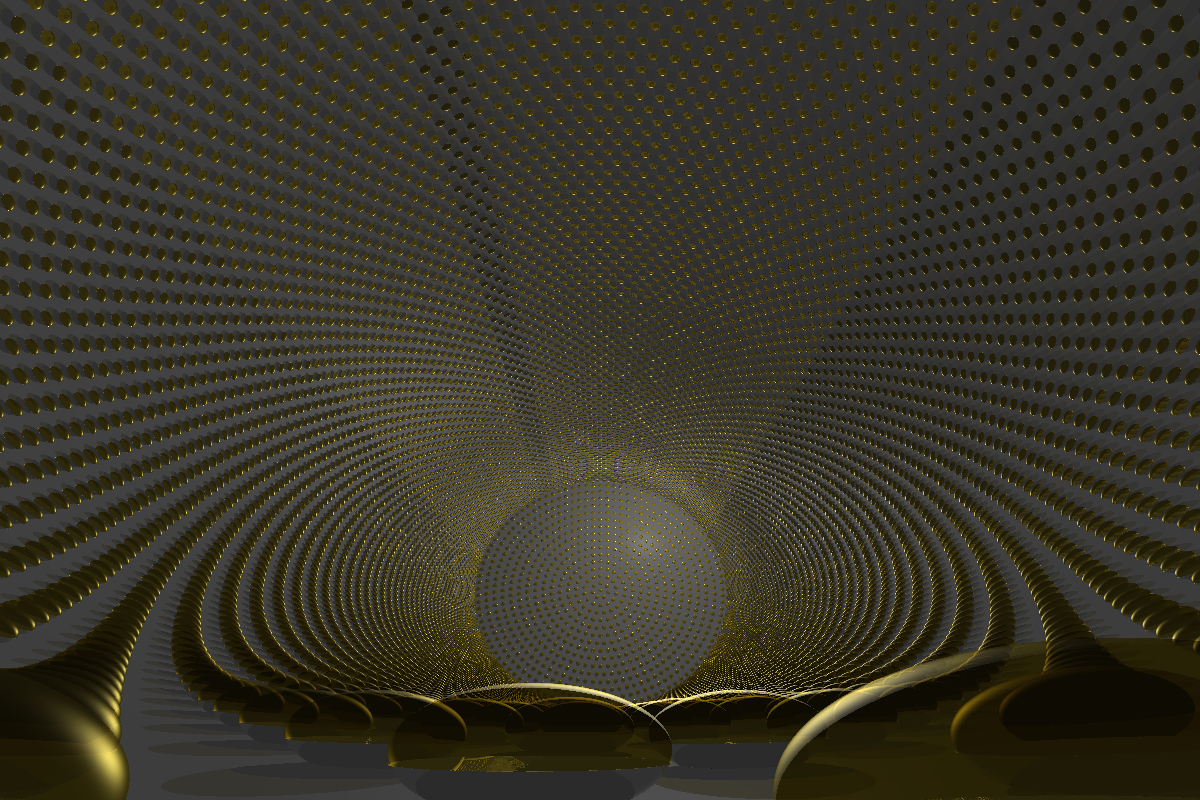 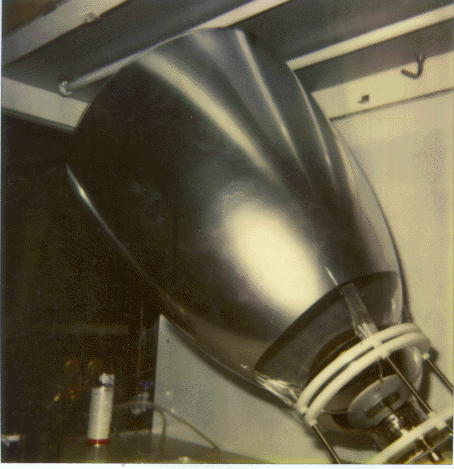 Light cone
used in theBorexino
prototype CTF
Summary
a large-volume liquid-scintillator detector like   LENA is a multipurpose neutrino observatory
 very rare event search as well as high-statistics   measurements of (astrophysical) sources 
 track reconstruction at GeV energies opens   up the possibility for neutrino beam physics   and atmospheric neutrino detection
 work on liquid scintillator mostly completed,   optimization of PM configuration on-going
Michael Wurm, TUM						    Physics with LENA								23/24
Bibliography
J. Peltoniemi, Simulations of neutrino oscillations for a wide band beam from CERN      to LENA, arXiv:0911.4876 (2009)
 J. Peltoniemi, Liquid scintillator as tracking detector for high-energy events,   arXiv:0909.4974 (2009)
  T. Marrodan Undagoitia et al., Fluorescence decay-time constants in organic liquid    scintillators, Rev. Sci. Instr. 80 (2009) 043301, arXiv:0908.0616
 H. O. Back et al., Borexino collaboration, Phenylxylylethane (PXE): a high-density,    high-flashpoint organic liquid scintillator for applications in low-energy particle and    astrophysics experiments, Nucl. Instrum. Meth. A 585 (2008) 48, physics/0408032
 D. Autiero et al., Large underground, liquid based detectors for astro-particle physics    in Europe: scientic case and prospects, J. Cosm. Astrop. Phys. 0711 (2007) 011,   arXiv:0705.0116
 M. Wurm et al., Detection potential for the diffuse supernova neutrino background    in the large liquid-scintillator detector LENA, Phys. Rev. D 75, 023007 (2007),   astro-ph/ 0701305
 T. Marrodan Undagoitia et al., Search for the proton decay p->K+antineutrino in the large liquid scintillator detector LENA, hep-ph/0511230 
 K. A. Hochmuth et al., Probing the Earth's interior with a large-volume liquid    scintillator detector, Astrop. Phys. 27 (2007) 21-29, hep-ph/0509136
Michael Wurm, TUM						    Physics with LENA								24/24
Backup Slides
Michael Wurm, TUM						    Physics with LENA								25/24
Sensitivity to CP-Violating Phase
3s discovery potential
2s
1s
preliminary
Michael Wurm, TUM						LAGUNA in Boulby, 9.12.							10/17
Sensitivity to Mixing Angle θ13
preliminary
Michael Wurm, TUM						LAGUNA in Boulby, 9.12.							11/17
Sensitivity to Mass Hierarchy
preliminary
Michael Wurm, TUM						LAGUNA in Boulby, 9.12.							12/17
Scinderella Sample Event:nm Quasi-Elastic Scattering
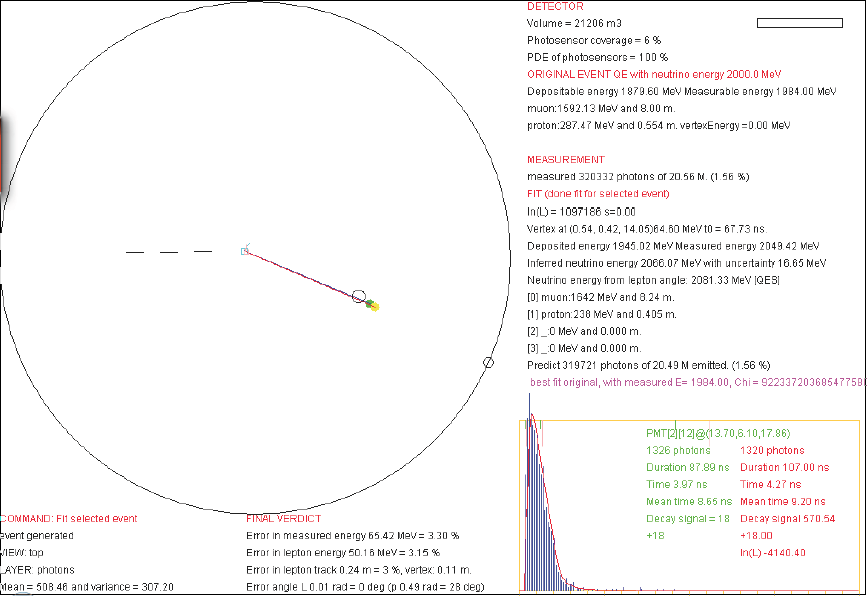 Error in measured energy:   3.3%Error in lepton energy:	      3.2%Error in lepton track:	Length:			3%	Vertex:			0.11m	Angle:			0.6°
Scinderella Sample Event:nm Multi-Pion Deep Inelastic Scattering
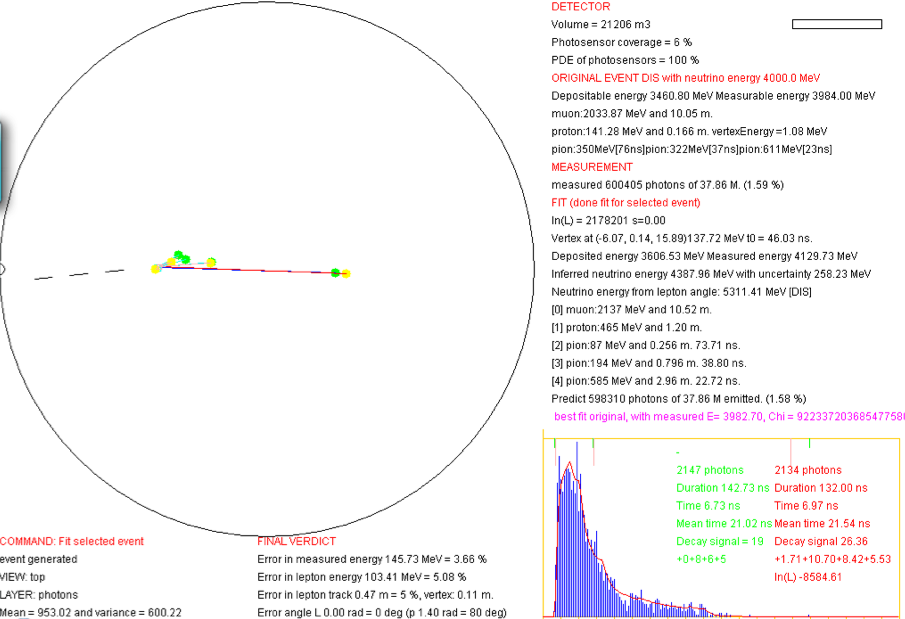 Error in measured energy:   3.6%Error in lepton energy:		5%Error in lepton track:	Length:			5%	Vertex:			0.11m	Angle:			0.00rad
Scinderella Sample Event:Proton Decay into π0e+
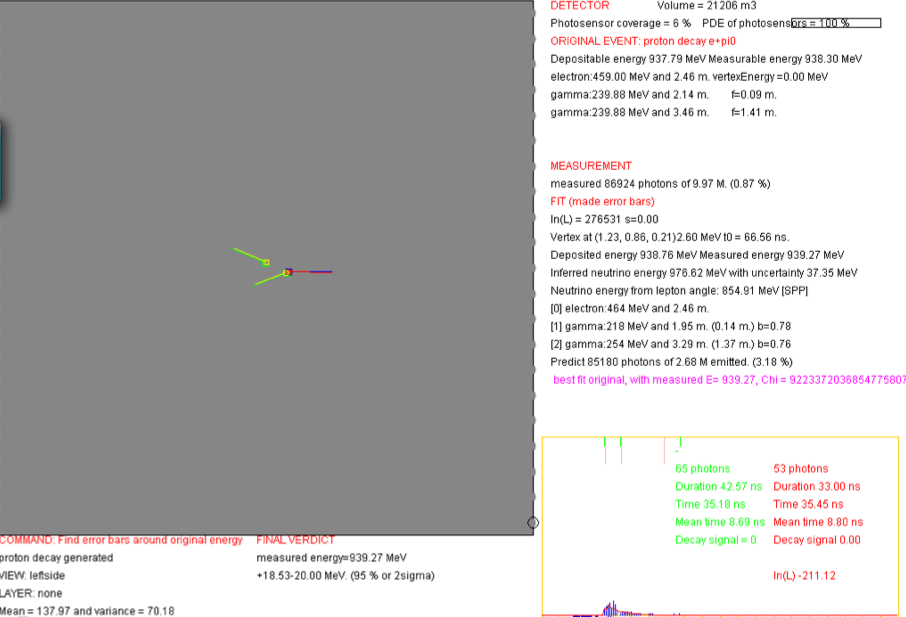 Preliminary Results
3s sensitivity on q13, dCP, mass hierarchy for sin2(2q13)>5x10-3
 Detector Size: 50 kt very good, 100 kt would be better
 Energy resolution of about 3% fully sufficient,   resolution better than 5% will not improve results
 Vertical orientation is small disadvantage   (<10% reduction in target mass)
 Baseline of >1200 km needed for mass hierarchy
 Improved background rejection not important,   beam contamination is the bottle-neck
Michael Wurm, TUM						    Physics with LENA								32/24